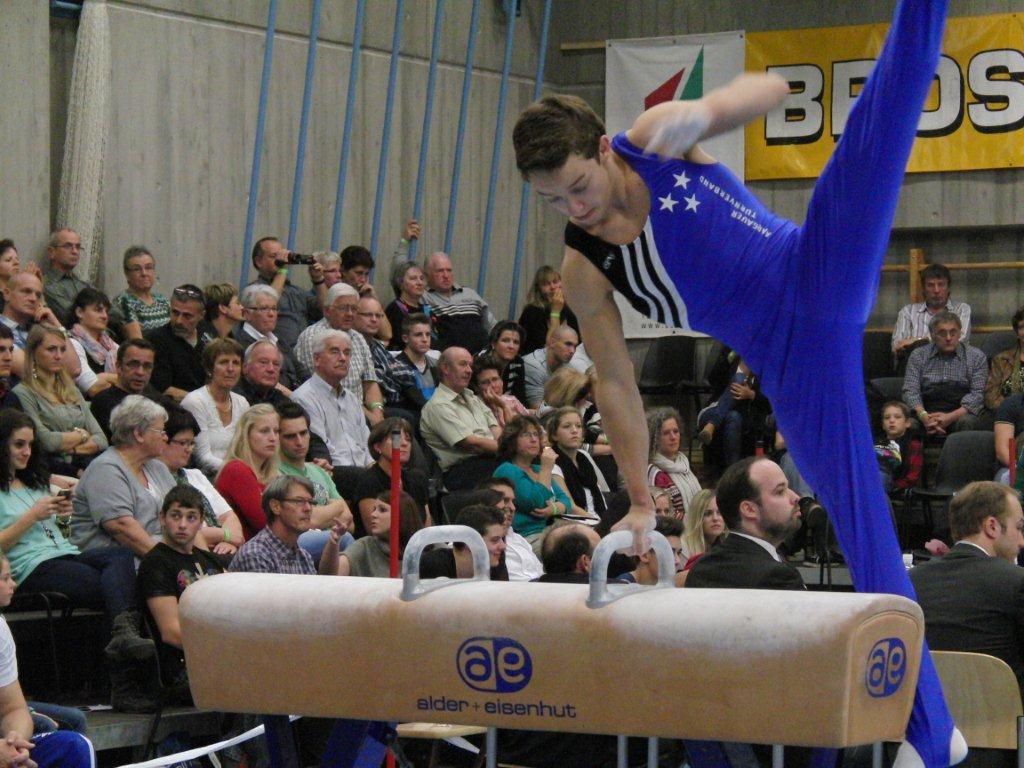 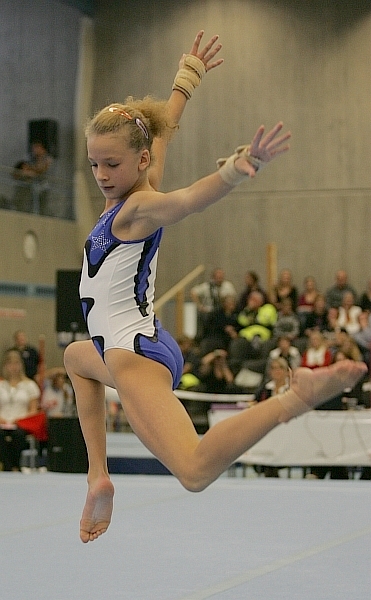 Kunstturnen im Kanton AARGAU
Alex Schumacher 
-2013-
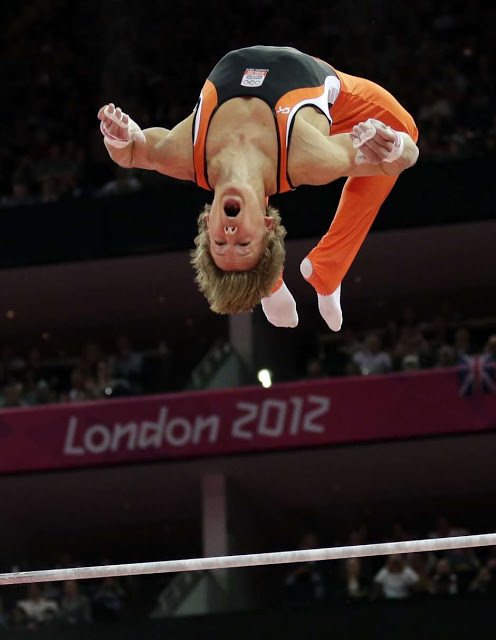 EPKEZonderland Olympische Spiele 2012 London
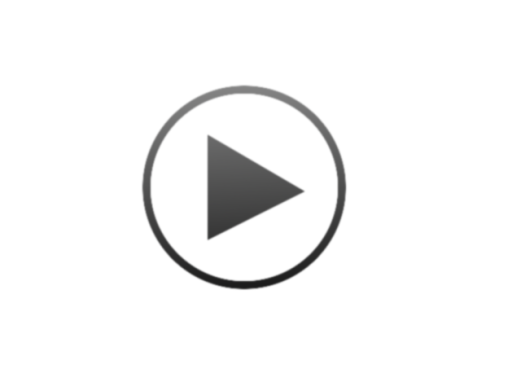 Fusion/ Integration AKV ATV
Gründung 1916 Kunstturnen Männer
Zusammenschluss 01.07.2012
Anstellung Chef Spitzensport
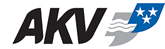 Organigramm ATV
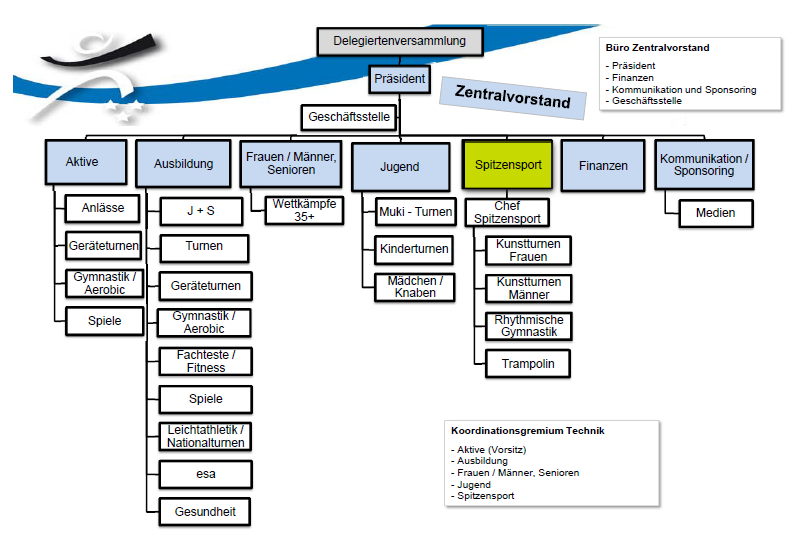 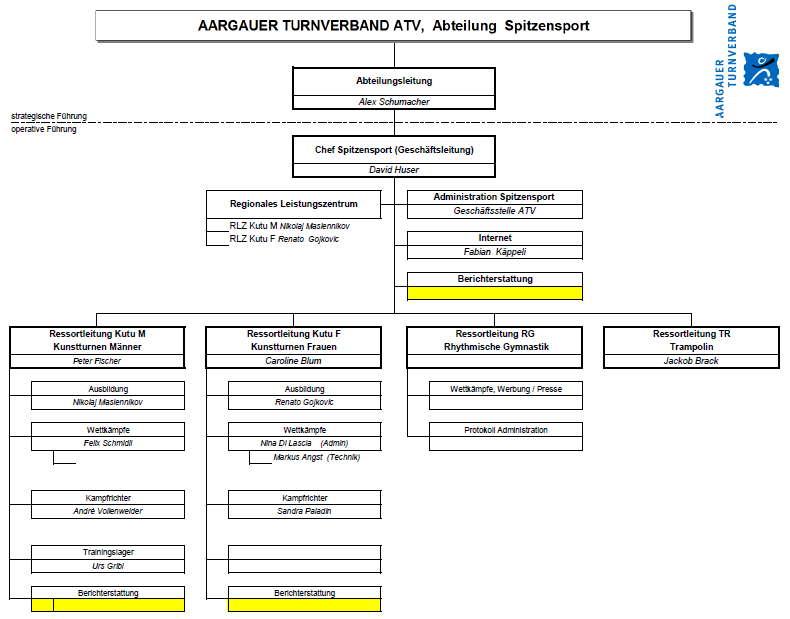 Medizinische Betreuung
-Ärzte
-Physiotherapie
-Massagen
Organigramm ATV
Kaderzugehörigkeit
Funktionäre
Trainingsbetrieb
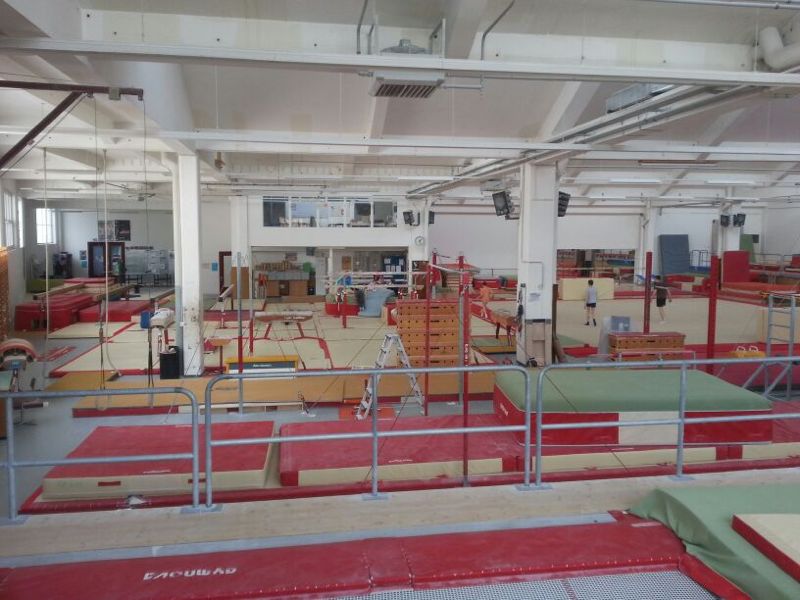 RLZ Niederlenz
50 Turnerinnen und 75 Turner trainieren täglich im Trainingszentrum
Schule und Sport
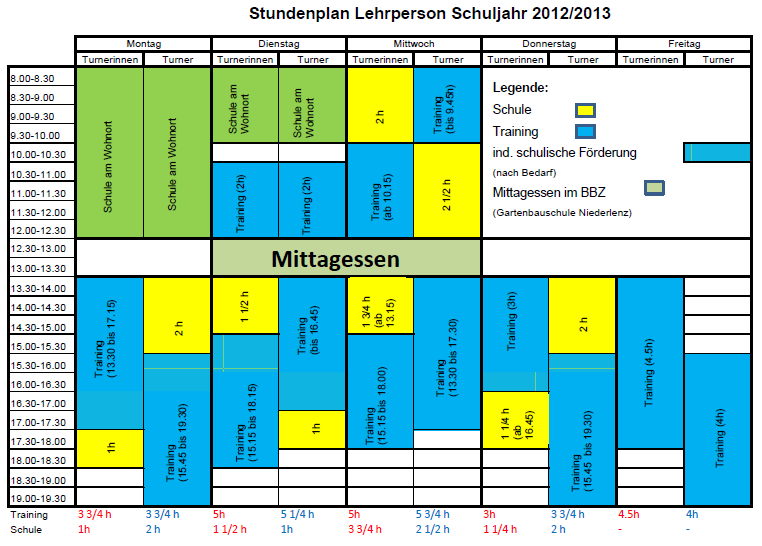 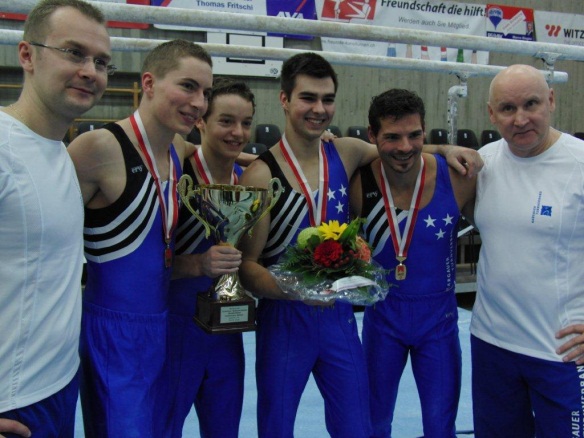 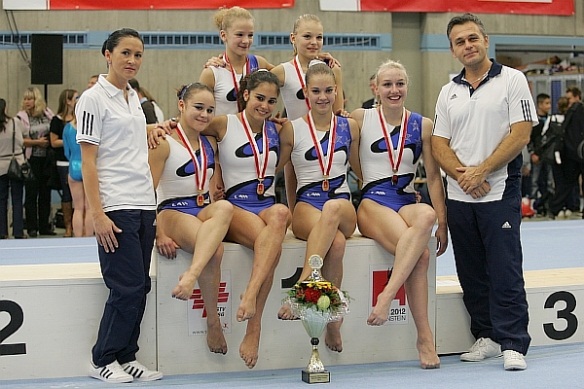 Schweizermannschaftsmeister 2012
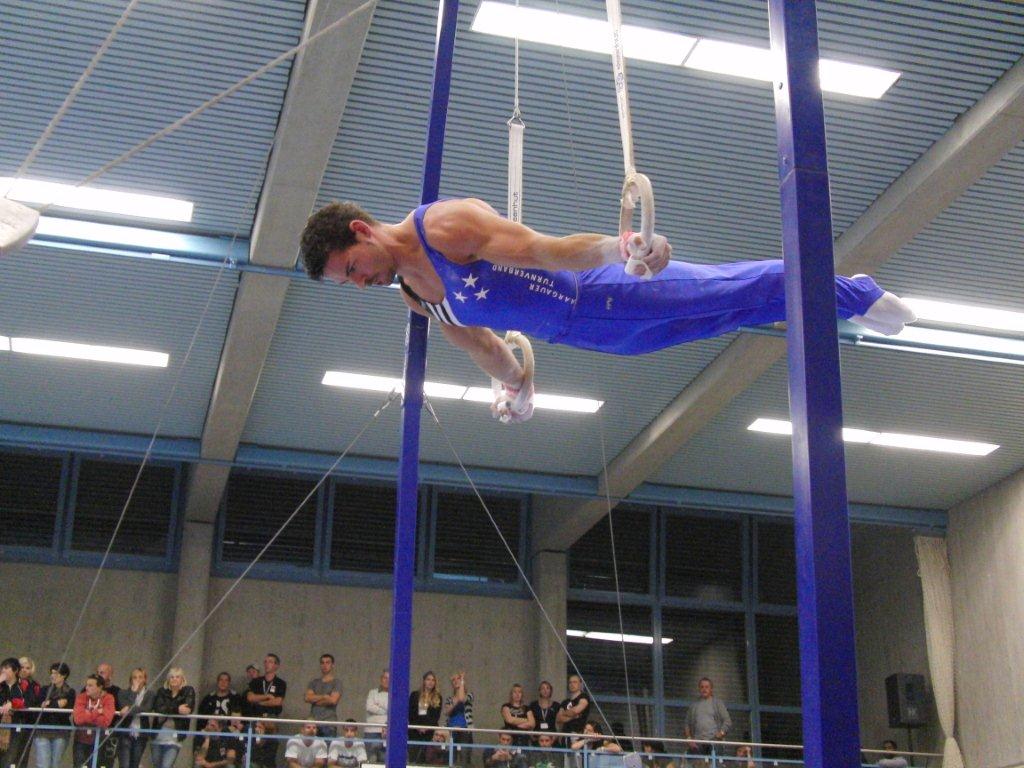 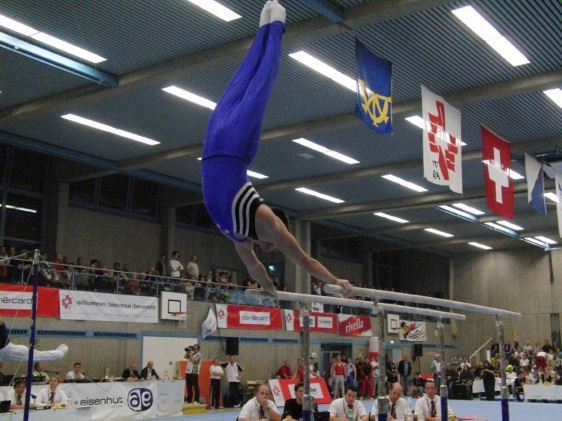 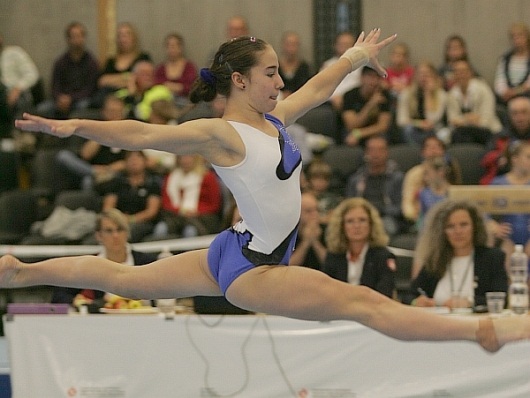